Analysis of biometry measurements in Karlovac Promenade
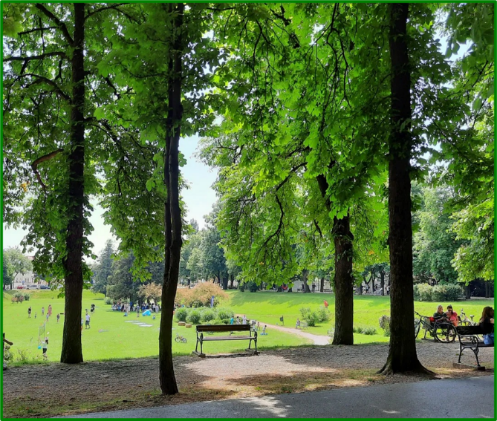 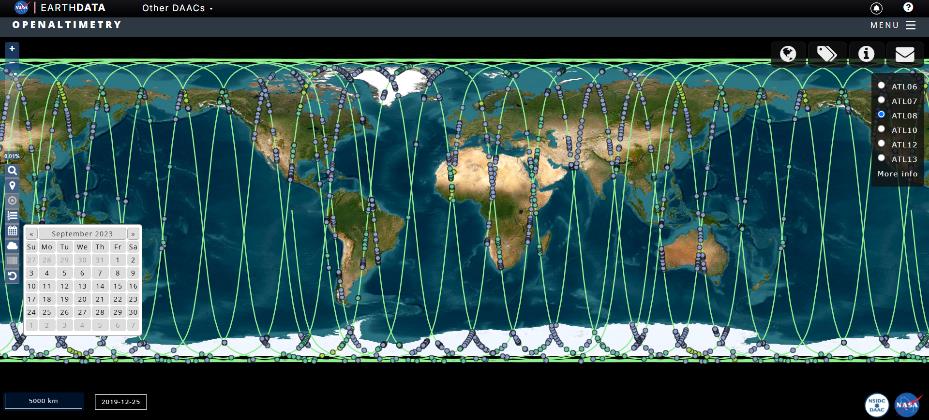 Zoea Benković 
Esma Šabanović 
Lana Blažan
Students:
Mentors to students: 
Snježana Marković – Zoraja, Kristina Fratrović
Dubovac Primary school, Karlovac, Croatia
We joined GLOBE in 2004
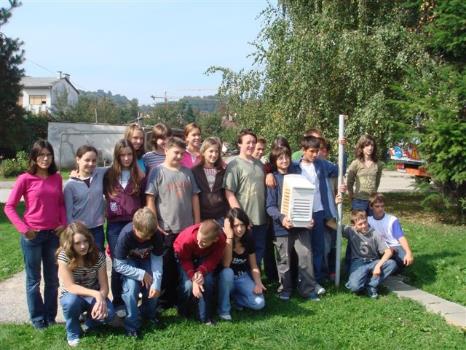 First GLOBE generation 2004.
atmospheric measurements
hydrological measurements
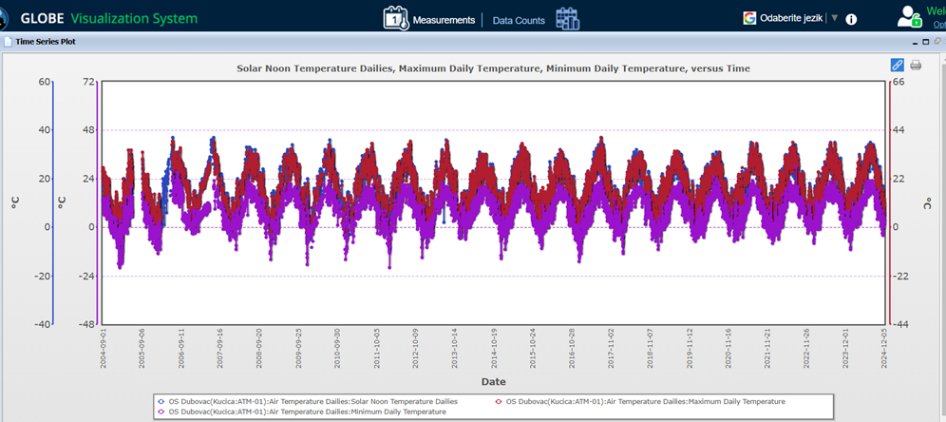 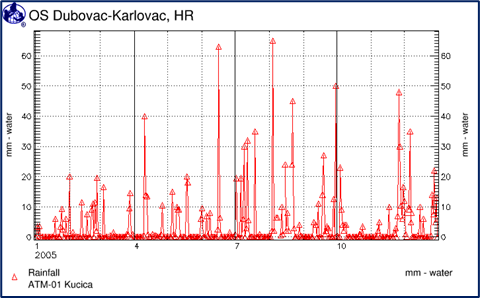 Last generation, 2024 – research projects in the alleys of the city of Karlovac
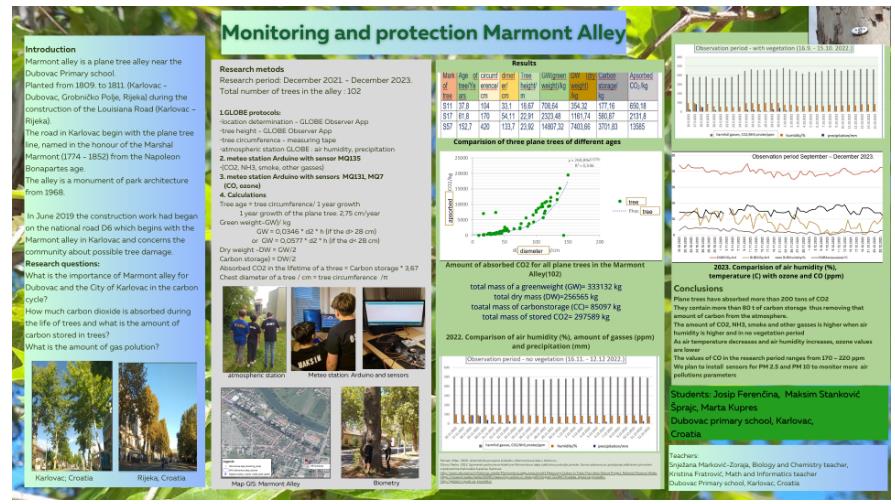 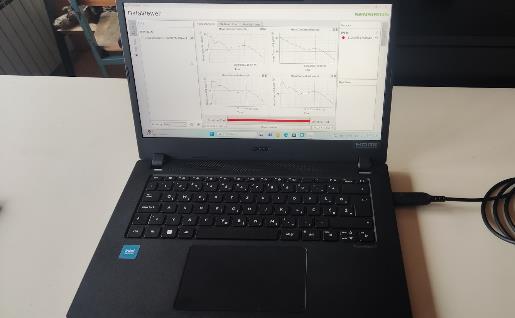 The beginning of measuring air quality with devices and Arduino systems
IVSS 2024.
Introduction in research project 2024
Karlovac Promenade – the alley located on the west side of Karlovac Star
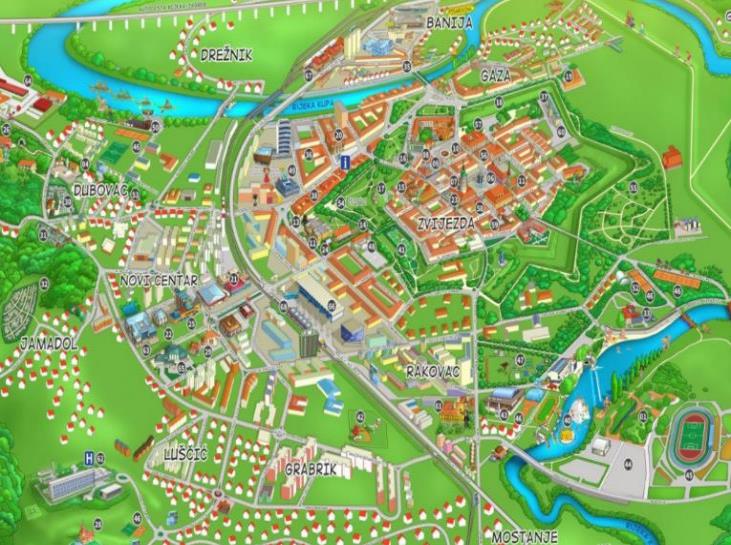 treeline consisting of wild chestnut trees (Aesculus hippocastanum L.) 
    and a few linden trees (Tilia sp.)
place of city manifestations
place of citizen gathering who enjoy the city greenery
on the manifestation „Karlovac carousel”, our GLOBE students with teachers have a biometry workshops on the Promenade ewery year
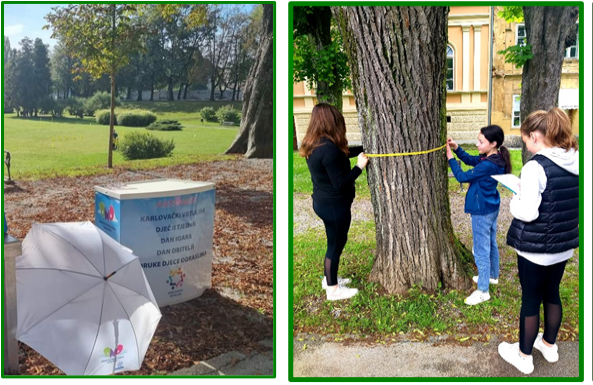 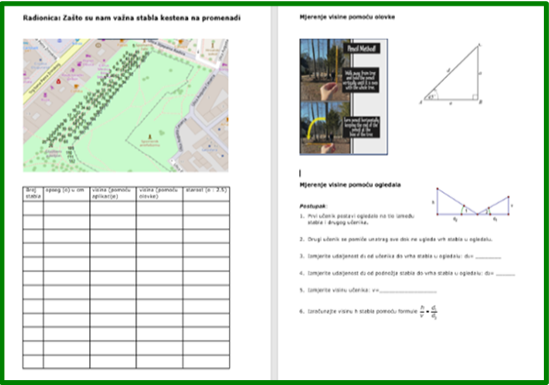 because of student interest, the workshop became a research project of biometry for all 190 trees on the Promenade
we worked on the project from March to May 2024 and it was presented at the National competition
Research questions
Can we read the height of the trees in the satellite measurement databases?
How old are the trees in the Karlovac Promenade and when were they planted?
How much carbon did the trees in the Karlovac Promenade store?
How much CO2 did the trees in Karlovac Promenade absorb?
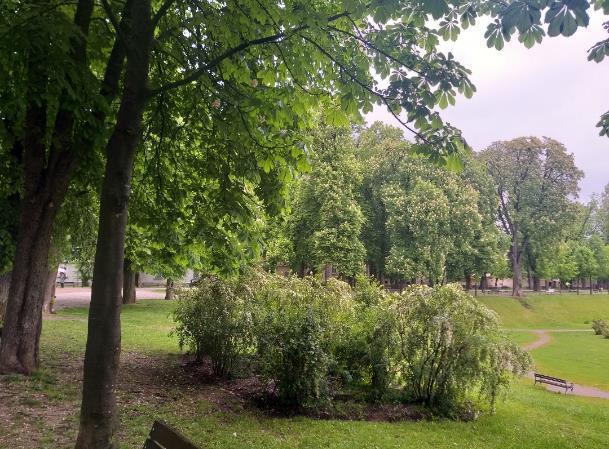 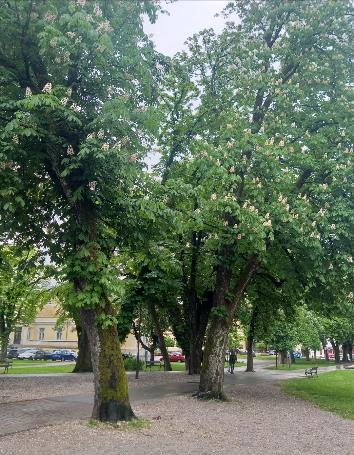 Research methods – working on databases
The students explore the database on platform:
Earth Engine apps
(GEDI satellite - Global Ecosystem Dynamics Investigation, measures canopy height)
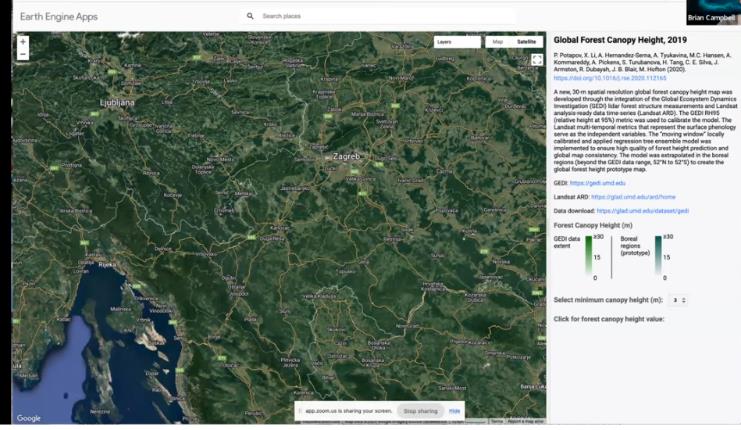 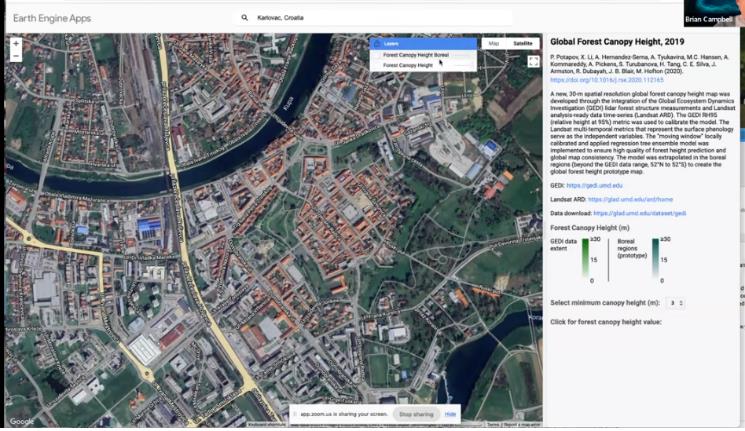 https://glad.earthengine.app/view/global-forest-canopy-height-2019
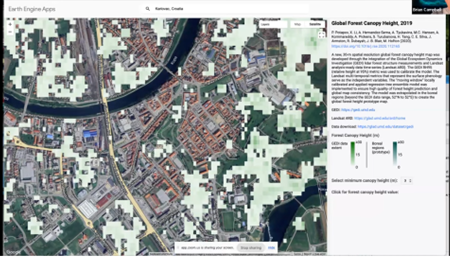 By selecting and marking a pixel, only the average height of the entire pixel is obtained, not that of specific tree
By zooming in on the map, pixels in varying shades of green appear, representing canopy height
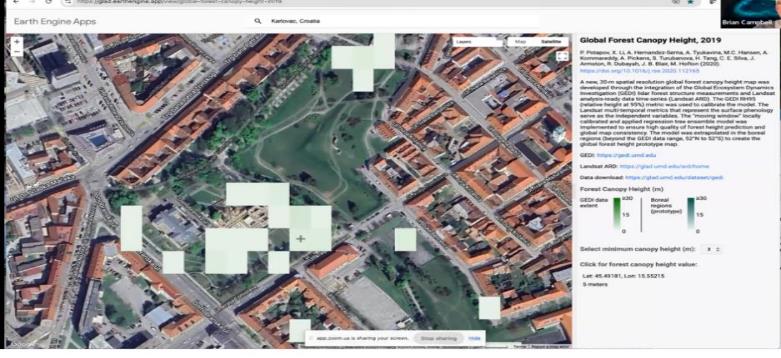 The students explore the database on platform:
OPENALTIMETRY
(ICE Sat 2 )
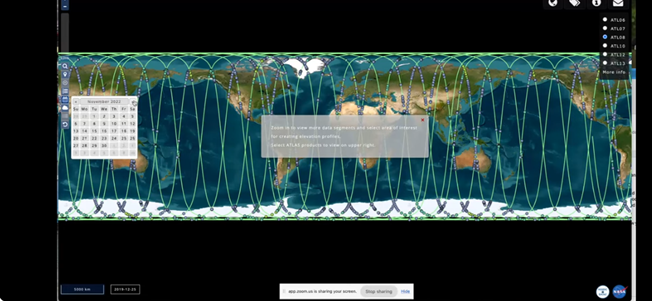 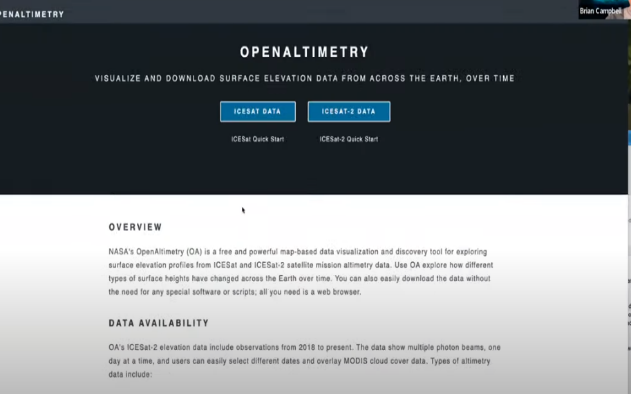 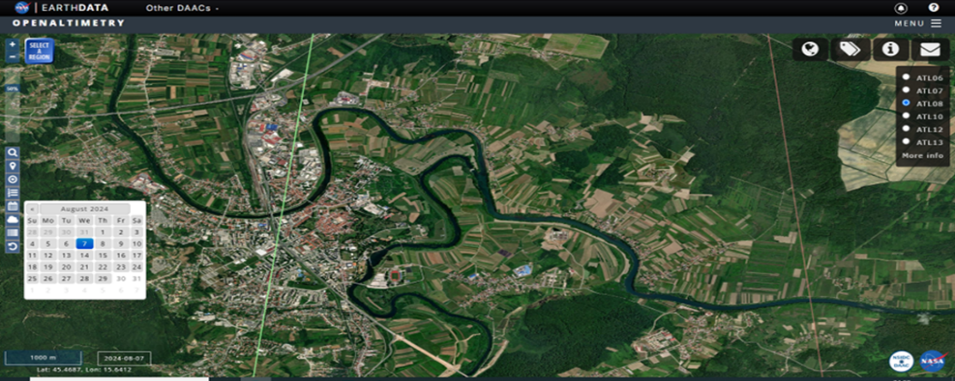 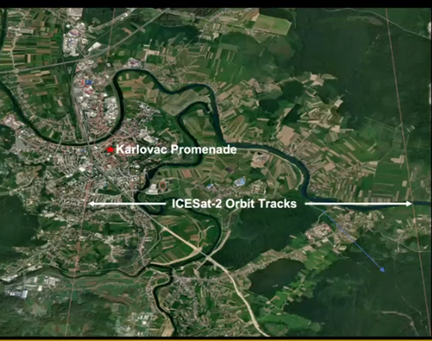 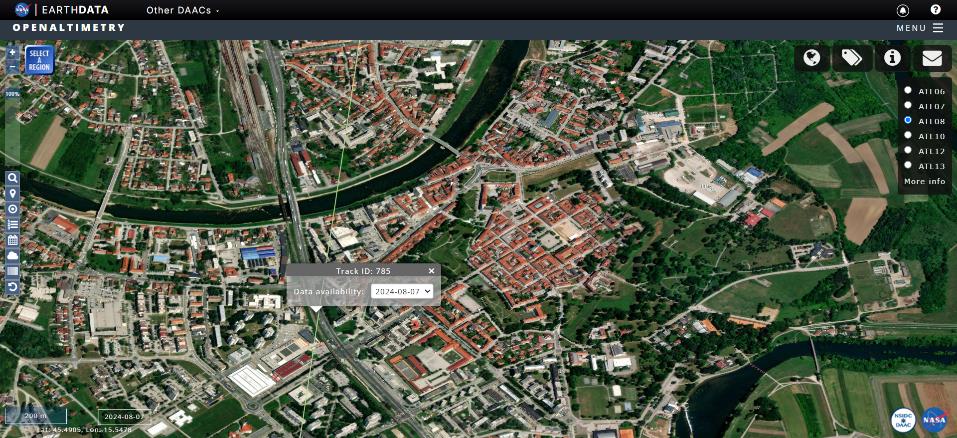 The satellite paths did not capture the canopy over the area of the Karlovac Promenade
The students explore the database on platform: Earth Engine apps
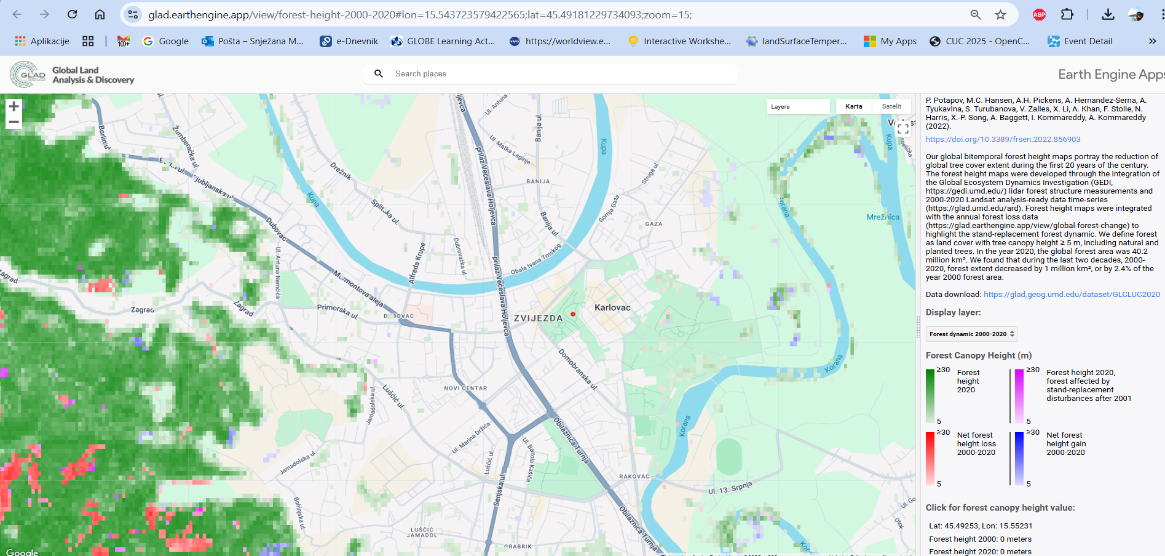 the dynamics of the global tree cover  2000.- 2020
No data
https://glad.earthengine.app/view/forest-height-2000-2020#lon=15.543723579422565;lat=45.49181229734093;zoom=15;
Did satellites capture and measure the height of trees n the Karlovac Promenade?
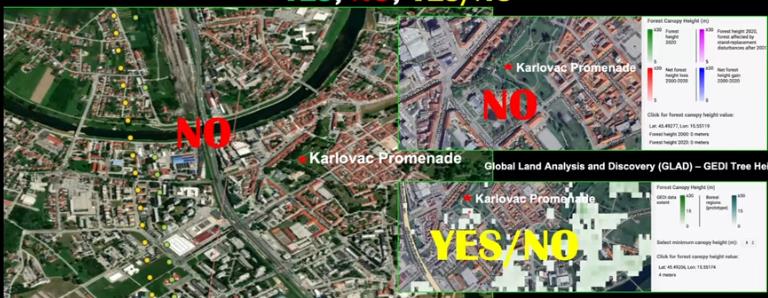 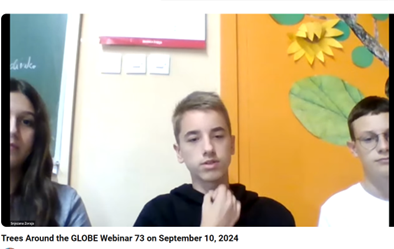 Talking with Brian Campbell (NASA scientist) on webinar how satellites record the Earth surface
ICE Sat 2 : NO, as the recording lines were not on the location.
GEDI: PARTIALLY, measuring the average canopy height per pixel.
Research methods on the field
Biometry measurements were conducted on all 120 trees on the Promenade


GLOBE protocols:
tree circumference
tree age 

GLOBE Observer
tree height and location
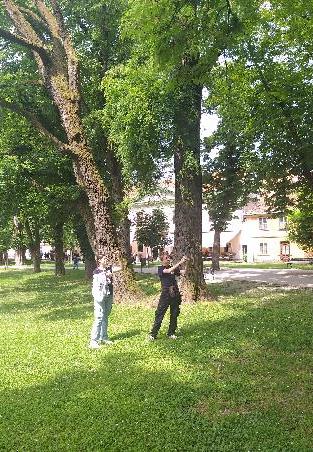 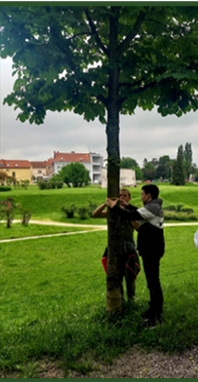 The measured values can be accessed in the GLOBE database
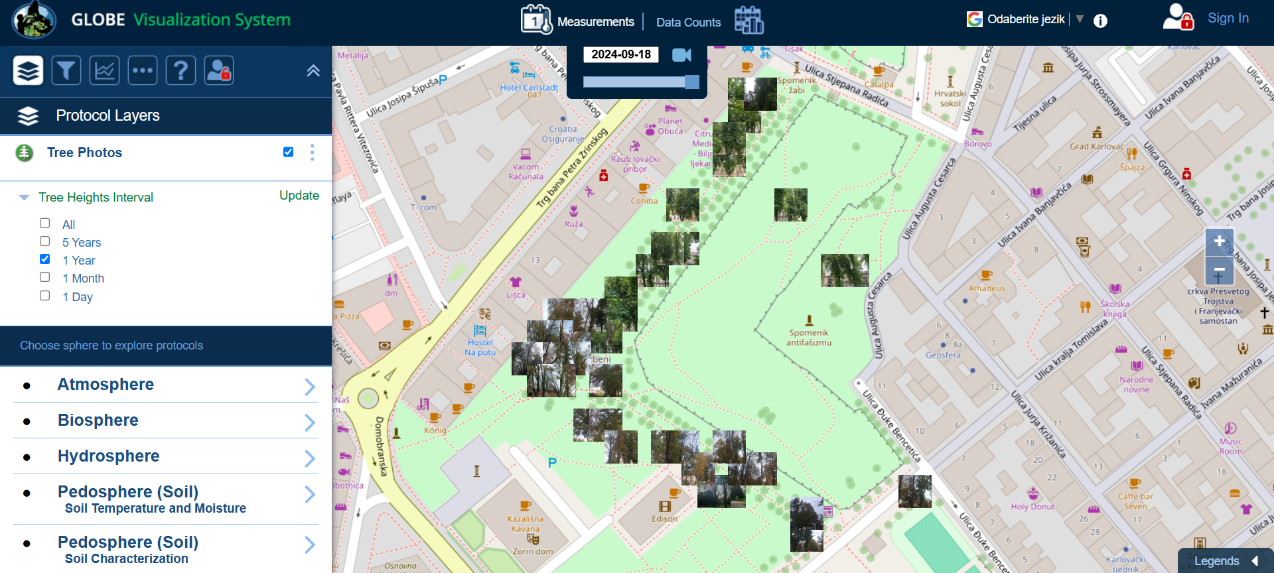 The following values were calculated in the classroom
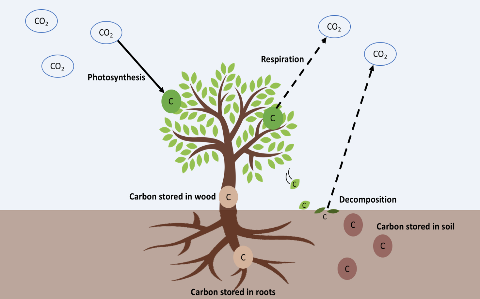 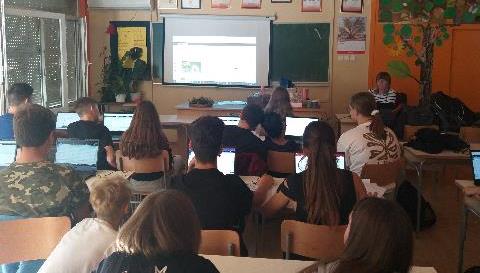 Results
The stored carbon and absorbed CO2 in the Promenade are presented in intervals based on tree diameter
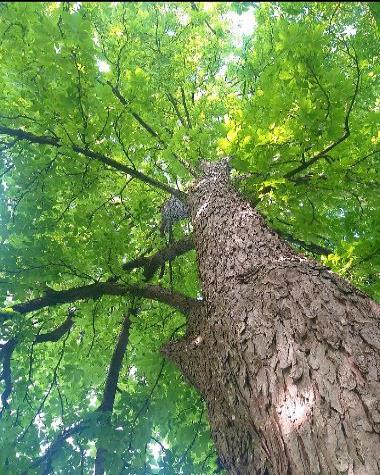 190 trees on the Karlovac Promenade)
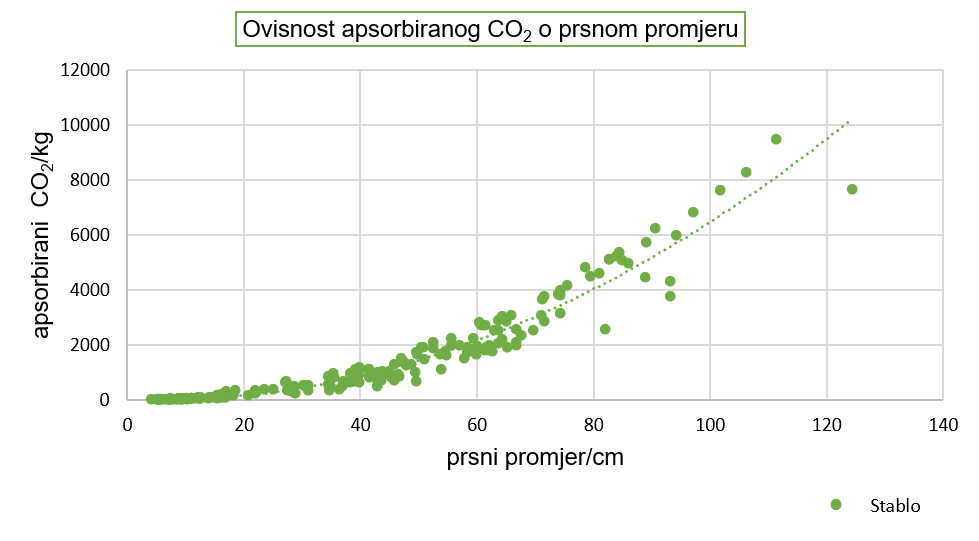 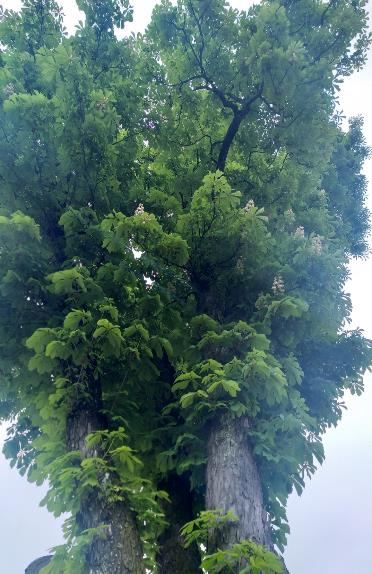 Dependence of absorbed CO2 on chest diameter
absorbed CO2/ kg
diameter
tree
Discussion and conclusion
Trees in the Promenade absorbed more then 280 t of CO2 and contain over 76 t of stored carbon 
2% of the trees are over 125 years
Field measurements are crucial because satellites 
     cannot capture all surfaces on Earth,
      especially in urban areas
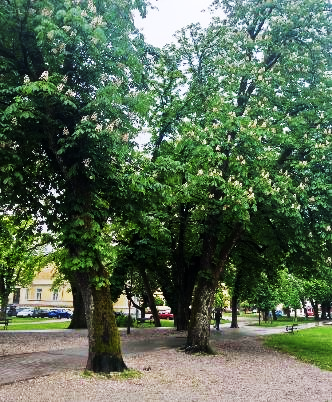 Karlovac promenade is a place for urban gatherings and events
maintaining and caring for avenues is of great importance for the city
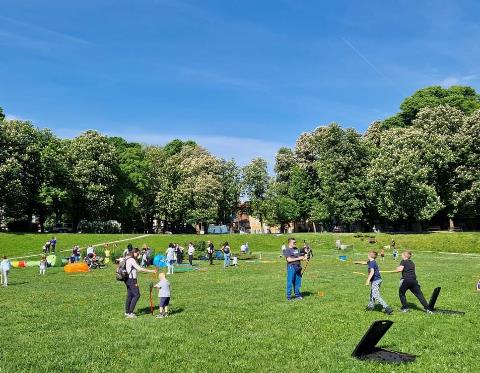 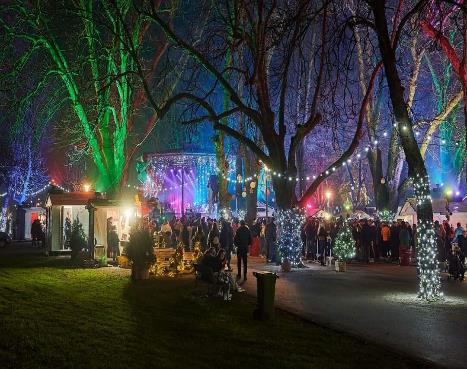 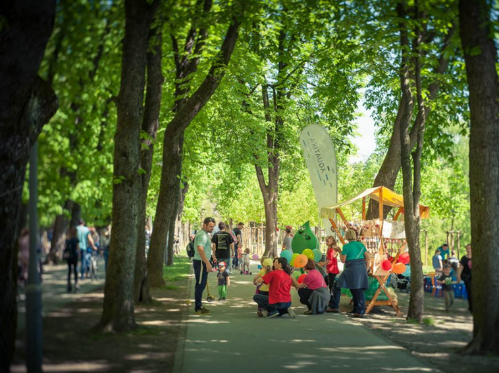 Generation of students 2024/2025
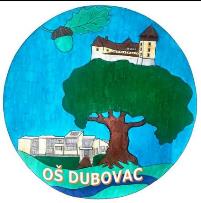 GLOBE atmospheric measurements and tree monitoring
monitors the amount of the main air pollutants in the city of Karlovac
compares biometric measurements in the field and compares them with satellite measurement data
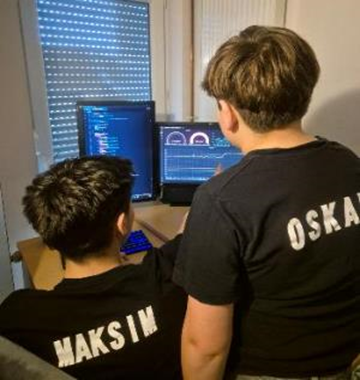 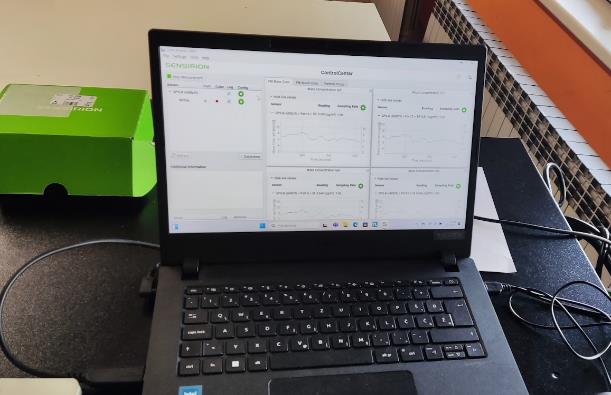 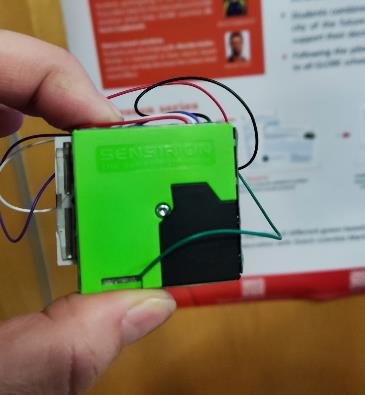